Budowa i wdrożenie Lokalnego Systemu Informatycznego (LSI)

09 września 2022 r.
Dyrektor Departamentu Naboru Projektów
Agnieszka Kurowska-Szczepańska

Centrum Projektów Polska Cyfrowa
Budowa i wdrożenie Lokalnego Systemu Informatycznego (LSI)
Wnioskodawca – Minister Cyfryzacji
Beneficjent – Centrum Projektów Polska Cyfrowa
Partnerzy - KPRM
Źródło finansowania - Program Operacyjny Polska Cyfrowa na lata 2014-2020, II oś priorytetowa                              „E-administracja i otwarty rząd”, działanie 2.2 „Cyfryzacja procesów back-ofice w administracji rządowej”                 środki pochodzące z Europejskiego Funduszu Rozwoju Regionalnego oraz budżet państwa cz.27
Całkowity koszt projektu - 9 150 919,45
Planowany okres realizacji projektu – listopad 2021 – czerwiec 2023
Cel projektu: 
Optymalizacja procesów związanych z kompleksową obsługą wdrażanych funduszy budżetowych                        i UE poprzez wytworzenie oraz wdrożenie Lokalnego Systemu Informatycznego (LSI) 

Cel strategiczny: 
"Program Zintegrowanej Informatyzacji Państwa" – zwiększenie liczby obywateli korzystających                              z Internetu w relacjach z administracją publiczną, zapewnienie interoperacyjności istniejących oraz nowych systemów teleinformatycznych administracji publicznej; 
"Strategia na rzecz Odpowiedzialnego Rozwoju do 2020 (z perspektywą do 2030 r.)" – realizacja celu III.3. zwiększenie wykorzystania technologii cyfrowych, w szczególności w zakresie zapewnienia odpowiedniej jakości treści i usług cyfrowych; 2030 – realizacja celów w obszarze efektywności                                 i sprawności państwa, związanych z dostępnością i rozwojem e-administracji.
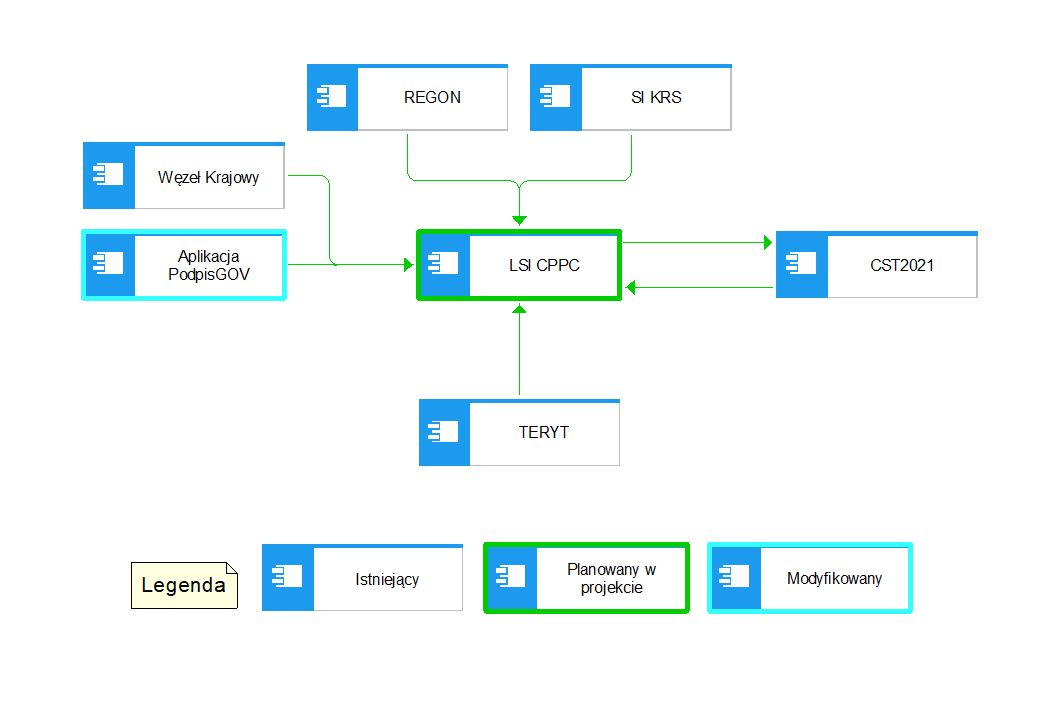 ARCHITEKTURA 
 Widok kooperacji aplikacji
Dziękuję za uwagę